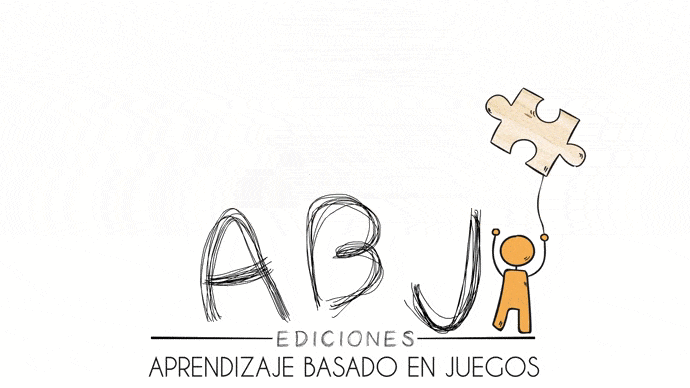 Aprendizaje Basado enJuegos
Leticia Barrionuevo
Universidad de León. Biblioteca  buffl@unileon.es
Teléfono: 619222209
CEIP Trepalio
San Andrés del Rabanedo (León)
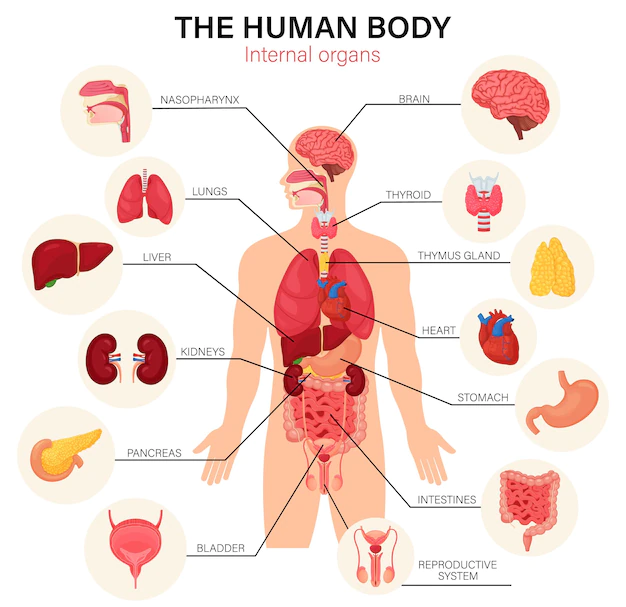 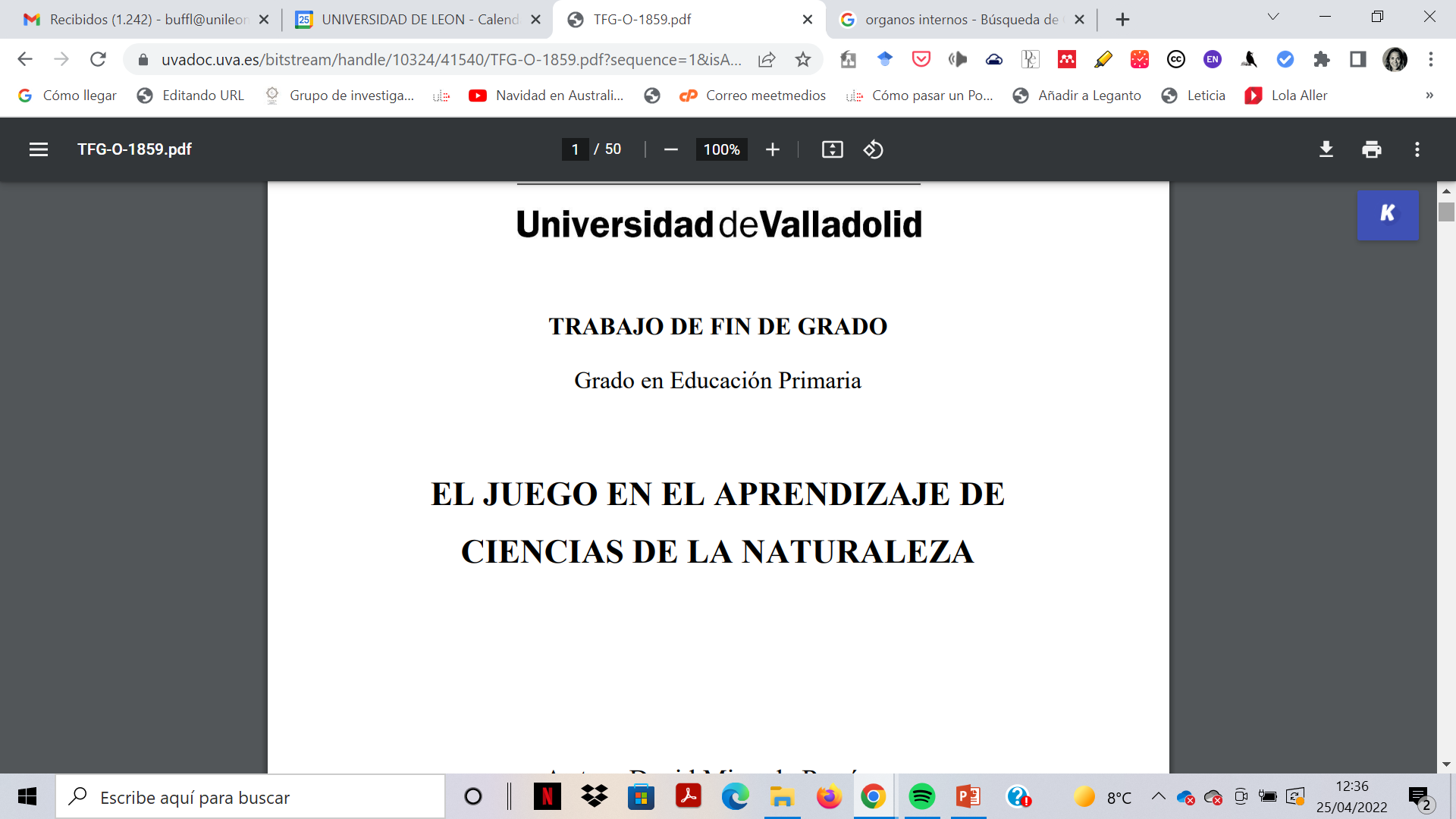 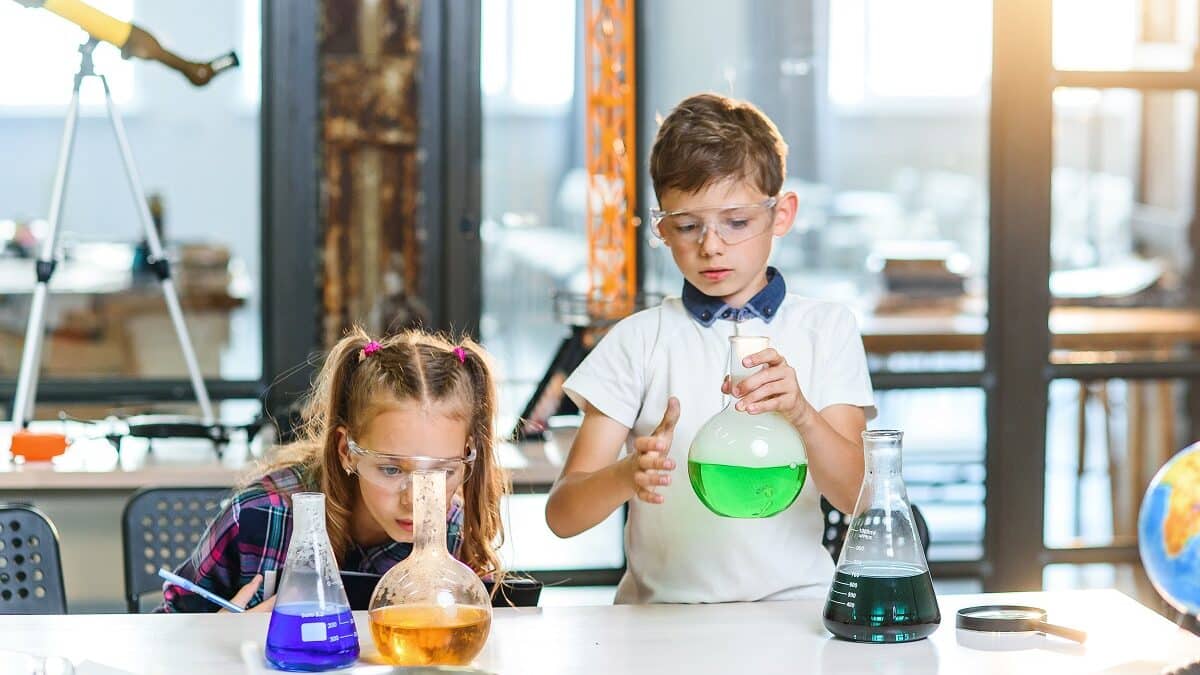 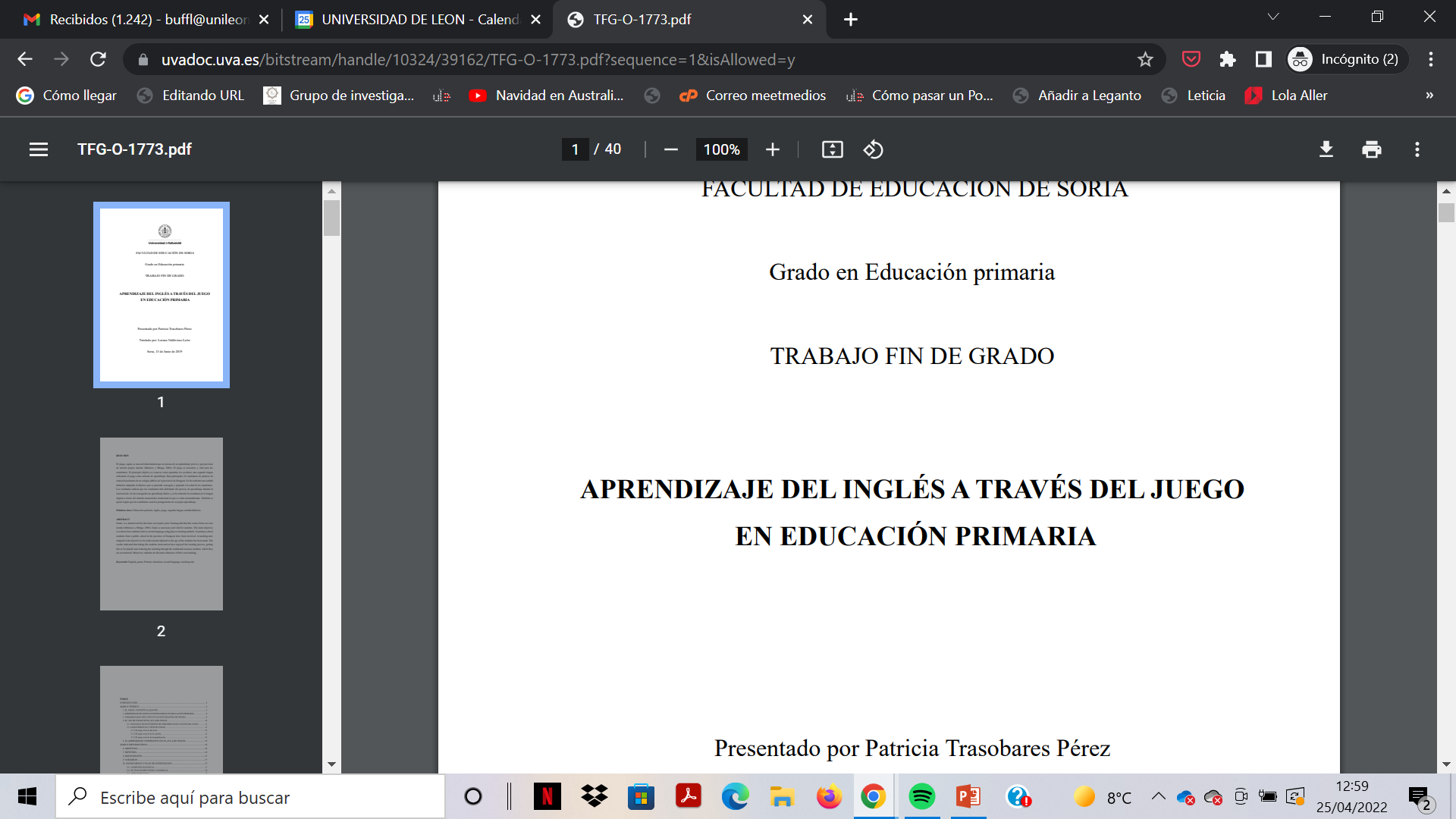 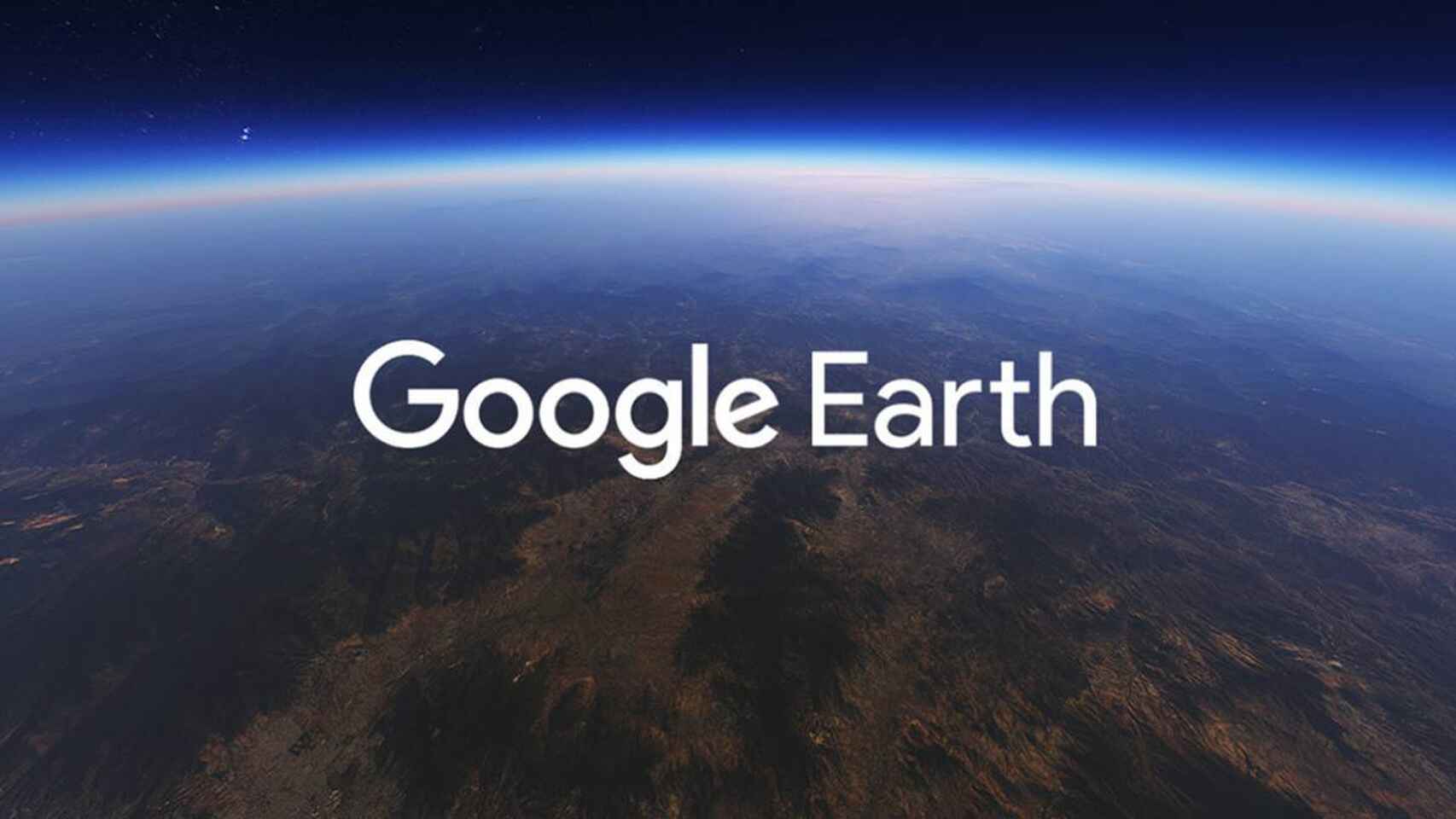 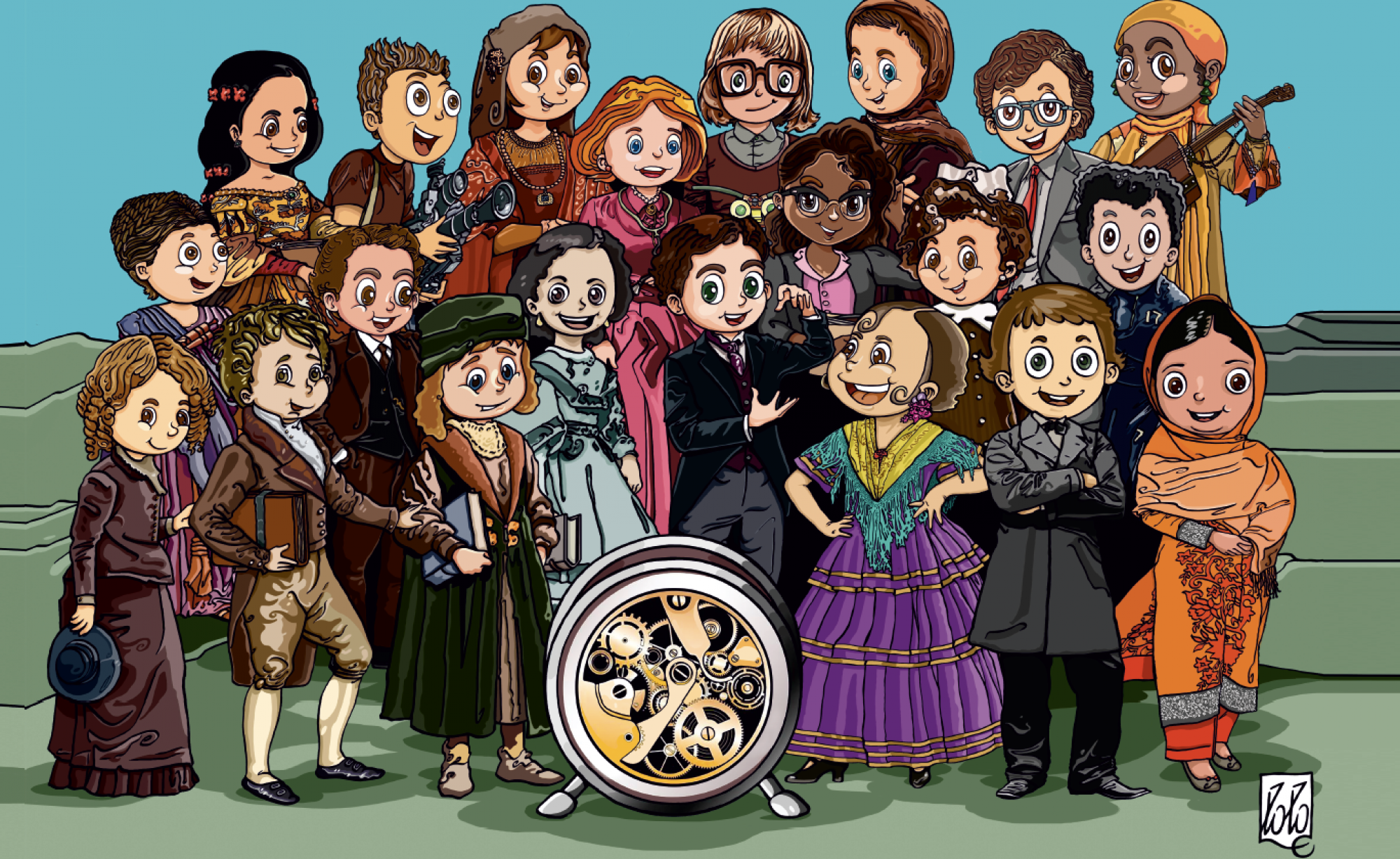 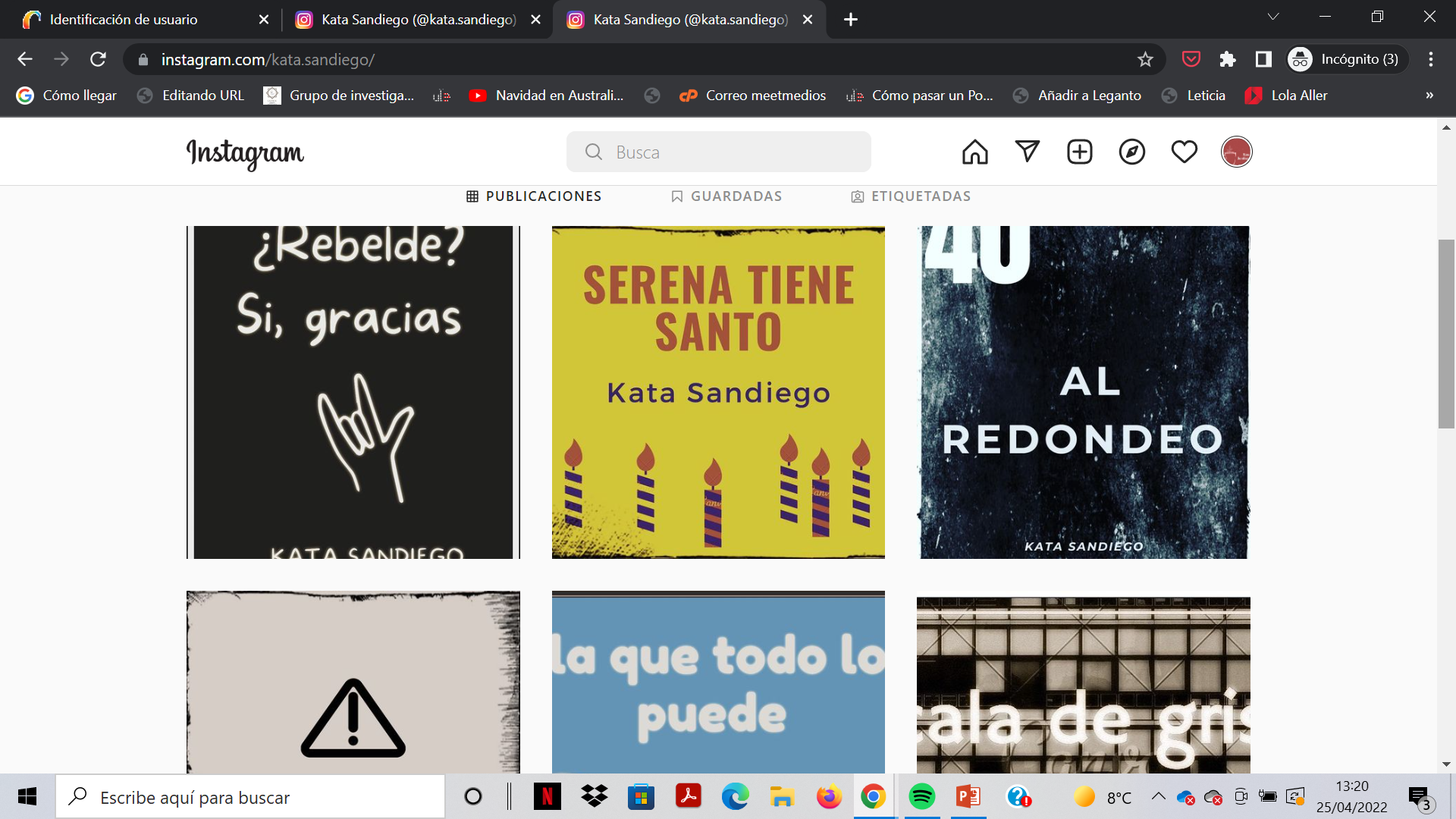 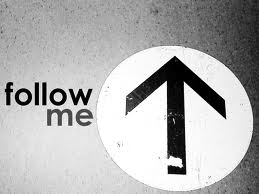 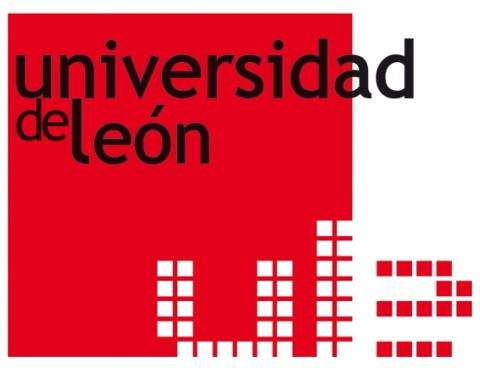 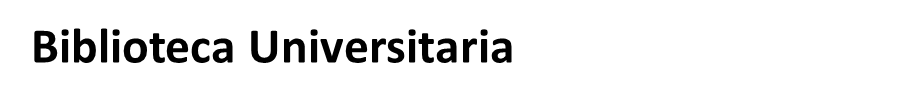 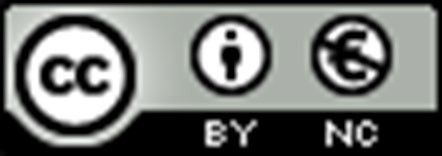 Las fotos utilizadas han sido extraídas de Google Imágenes